ЗЕБУ
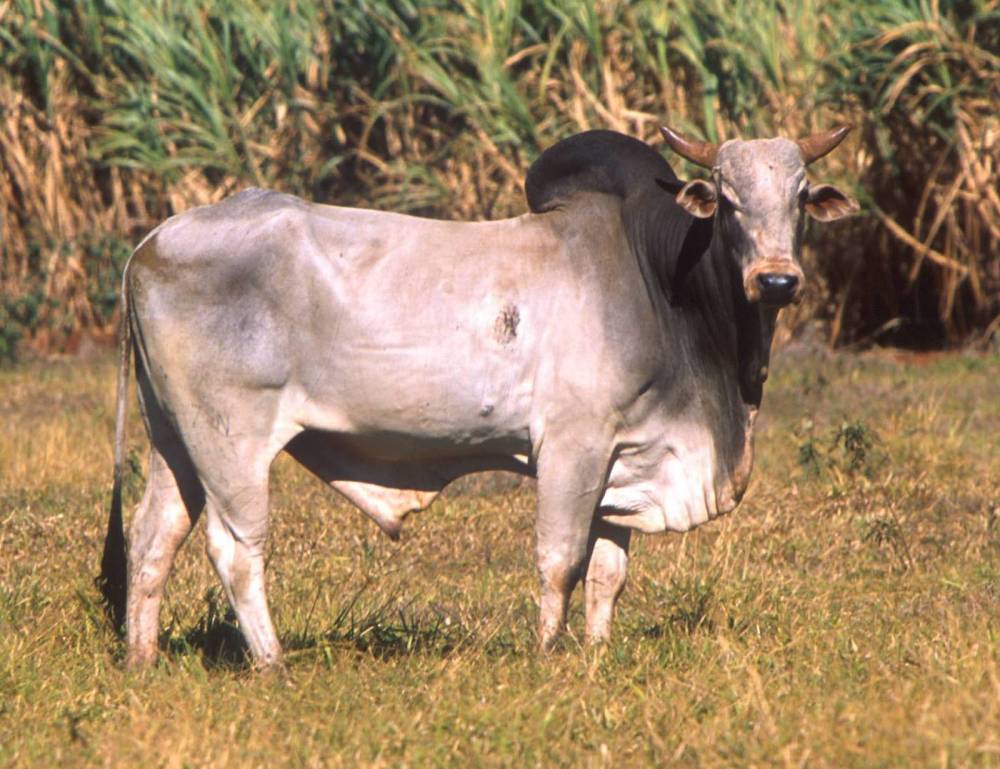